FrindleDay 7Chapters 13 & 14
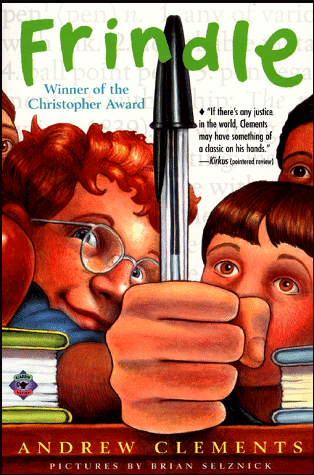 [Speaker Notes: Day 2]
Goal
I can use words I learn from a text
[Speaker Notes: Day 2]
Tell your partner about a new word you learned last week.
forbidden
Definition- not to be done or used .
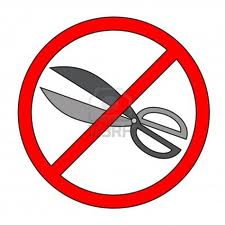 [Speaker Notes: Contextualize the word- Find it in the text
Say the word together]
rascal
Definition- a mean or dishonest person.
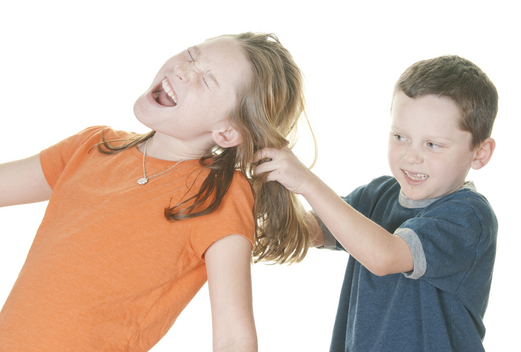 [Speaker Notes: Contextualize the word- Find it in the text
Say the word together]
Write a sentence to show you know what each of these words mean.
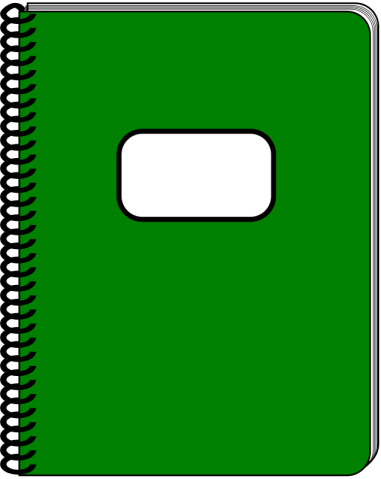 The girl was forbidden to…

The little girl was being a rascal because she…
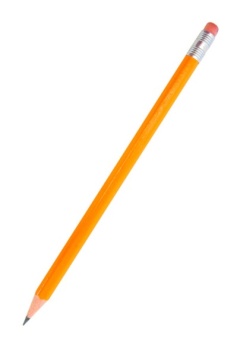 [Speaker Notes: Application-
Students need an opportunity to use the words they just learned from the text.]
Goal
I can use words I learn from a text